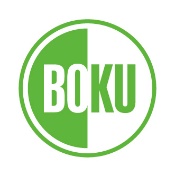 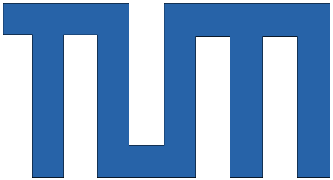 Stand 01.10.2020
Joint Degree Program 
Technische Universität München TUM – Universität für Bodenkultur BOKU Wien
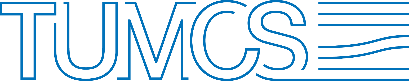 TUM Campus Straubing for Biotechnology and Sustainability
Masterstudiengang – Master Program
Biomassetechnologie – Biomass Technology
Der Studiengang ist in deutscher und in englischer Sprache studierbar – Englisch eher in Straubing, Deutsch eher in Wien.
It is possible to graduate with English language as well as in German language. The English lectures (modules) are predominant in Straubing located, the German lectures (modules) are predominant in Vienna.
Auf der folgenden Seite sind die Pflichtmodule auf der linken Seite auf deutsch aufgeführt. Diese können Sie mit den Modulen in den Spalten einmal in Straubing oder in Wien absolvieren. Darauf folgend sind die Wahlmodule der vier Bereiche des Studiengangs aufgeführt: Anbau, energetische Nutzung nachwachsender Rohstoffe, chemisch-stoffliche Nutzung nachwachsender Rohstoffe, Ökonomie. Sie können sich in einem dieser Bereiche spezielisieren, müssen dies aber nicht und können ihre Module aus allen Bereichen wählen.
On the following page you will see the compulsory Modules on the left hand side in German – you can choose therefore the modules in the following columns whether in Straubing or in Vienna
The program gives you the choice of for fields (Elevtives on the further pages): Cultivation of Plants for regrowing resources, Energy Use of regrowing resources, chemic-material use of regrowing resources and economy of regrowing resources. You may specialise yourself in one of the fields, but you need not necessarily do it.
Pflichtm. Comp. TUMCS:    Wahl Elective 1     Wahl Elective 2         or 3 in Wien Vienna
- Post-Harvest Technology (in Eng.)
- Chemie und Technologie nachwachs-  ender Rohstoffe (in Eng.)
- Technologie der Holverarbeitung
CS0101
WZ1150
WZ1101
Renewables Utilization
4 SWS          WS
Werkst. Nutzung biogener Roh.
4 SWS          WS
Einführung in die stoffliche Nutzung                                                               4 SWS          5CP
WZ1180
- Energiewirtschaftspolitik;
- Bioraffinerie und Produkte aus  nachwachsenden Rohstoffen
WZ1664
WZ1180
EnergyStorage                           4 SWS          WS
Einführung Energiewandlung/ Energiewirtschaft         4 SWS          5CP
Einführung Energie-wandlung         4 SWS          WS
WZ1103
WZ1103
- Computer Simulation in Energy and  Resource Economics;
- Modellierung technoökonomischer  Prozesse
WZ1100
Einführung in die Ökonomie von NaWaRo                4 SWS          5CP
Einführung in die Ökonomie von Nawaro                  4 SWS          WS
Adv. Environmental and resource ec.4 SWS       SoSe
Integrale Landnutzung, Habitatmanagement & Naturschutz
Nachwachsende Rohstoffe und Naturschutz          4 SWS          WS
Nachwachsende Rohstoffe und Naturschutz          4 SWS          5CP
WZ1020
WZ1020
CSXXXX
United Sustainability Council USC) 4 SWS          WS
CS0136
WZ1115
WZ1102
- Waldbau in sekundären Nadel-   wäldern;
- Nachwachsende Rohstoffe I
En. Use of Biomass and residuals cs01834 SWS       SoSe
Agroforstsysteme4 SWS       SoSe
Nachwachsende Rohstoffe und Agroökosysteme          4 SWS       SoSe
CS0120
WZ1105
Adv. Sustainability and LCA cs1844 SWS    SoSe
Life Cycle Assessment nachwachsender Rohstoffe
Keine zweite Wahl in SR
Ökobilanzierung Nachwachsender Rohstoffe            4 SWS       SoSe
WZ1959
Masterseminar
2 SWS         WS
Masterseminar
Masterseminar
2 SWS          2CP
WZ1959
Keine zweite Wahl
Biomassetechnologie - Biomass Tec. * SP Anbau - Cultivation
WZ1101
Wahlmodule
Anbau/
Electives Cultivation
Einführung in die stoffliche Nutzung                                                               4 SWS          5CP
*können auch im 3ten Semester belegt werden/
Also possible to choose in the 3rd Semester
CS0018
CS0006
CS0016
Plant Biotechnology      2 SWS          3CP
Genetic Engineering and Synthetic Biology
4 SWS          5CP
Methods         of Synthetic Biology
5 P                5CP
1. Sem Winter
WZ1180
WZ1103
Einführung Energiewandlung/ Energiewirtschaft         4 SWS          5CP
Einführung in die Ökonomie von NaWaRo                4 SWS          5CP
WZ1102
Nachwachsende Rohstoffe und Agroökosysteme          4 SWS          5CP
Adv. Sustainability and LCA Fröhling      4/6
WZ1193
CS0017
WZ1290
Biological                materials              in nature and technology           4 SWS         5CP
Biogas Technology
3,5 SWS       5CP
Allgemeines Wahlmodul/
General Elective
Agroforst-systeme            4 SWS          5CP
Regulation      of Microbial Metabolism
2 SWS          3CP
WZ1115
2. Sem Summer
WZ1105
Ökobilanzierung Nachwachsender Rohstoffe            4 SWS          5CP
Wahlmodule
Anbau/
Electives Cultivation
WZ1192
WZ1020
WZ1120
CS0155
Nachwachsende Rohstoffe und Naturschutz          4 SWS          5CP
Wahlmodule
Anbau/
Electives Cultivation
Heil- und Gewürz-pflanzen     4 SWS          5CP
Forschungs-praktikum         4 SWS          5CP
NaWaRo in Kimmunikation und Didaktik          4 SWS          5CP
*können auch im 1ten Semester belegt werden/
Also possible to chosse inthe 1st Semester
3. Sem Winter
Masterseminar
2 SWS 2CP
WZ1959
Allgemeines Wahlmodul/
General Elective
Biomassetechnologie - Biomass Tec. * SP chem.-stoffl. Nutzung – Chem. Material Use
CS0022
CS0018
CS0006
WZ1101
Electrolyte thermo-dynamics                      2,5 SWS       3CP
Plant Biotechnology      2 SWS          3CP
Genetic Engineering and Synthetic Biology
4 SWS          5CP
Wahlmodule
Chem.NutzungElectives
Chem.
Einführung in die stoffliche Nutzung                                                               4 SWS          5CP
Material science of renewable resources            3 SWS          3CP
WZ1210
1. Sem Winter
CS0021
WZ1189
CS0009
CS0016
WZ1180
WZ1103
Methods         of Synthetic Biology
5 P                5CP
Enzymatic Biotrans-formation               3SWS       5CP
Surface Chemistry          1,5 SWS       3CP
Mechanical process engineering          4 SWS          5CP
Einführung Energiewandlung/ Energiewirtschaft         4 SWS          5CP
Einführung in die Ökonomie von NaWaRo                4 SWS          5CP
*können auch im 3ten Semester belegt werden
CS0017
WZ1290
CS0120
WZ1191
WZ1102
CS0023
Gas-based bioprocesses
2 SWS          3CP
Regulation      of Microbial Metabolism
2 SWS          3CP
Biological                materials              in nature and technology           4 SWS         5CP
Phytopharma-ceutic als and natural products          3 SWS          5CP
Nachwachsende Rohstoffe und Agroökosysteme          4 SWS          5CP
Adv. Sustainability and LCA Fröhling      4/6
2. Sem Summer
CS0026
WZ1157
CS0008
Advanced Analytics for Biotechnology
3 SWS          5CP
Enzyme Engineering        4 SWS          5CP
Advanced Concepts of Bioinformatic
4 SWS          5CP
Sustainable Chemistry
3 SWS          5CP
WZ1105
CS0025
Ökobilanzierung Nachwachsender Rohstoffe            4 SWS          5CP
Wahlmodule
Chem.NutzungElectives
Chem.
CS0006
WZ1192
WZ1020
WZ1120
Nachwachsende Rohstoffe und Naturschutz          4 SWS          5CP
Wahlmodule
Chem.NutzungElectives
Chem.
Genetic Engineering and Synthetic Biology 4 SWS          5CP
Medicinal and Spice Plants     4 SWS          5CP
Forschungs-praktikum         4 SWS          5CP
3. Sem Winter
CS0019
CS0020
CS0010
Masterseminar
2 SWS 2CP
Glycomics         3 SWS          3CP
Advanced Downstream Processing        4 SWS          5CP
Allgemeines Wahlmodul/
General Elective
Chemistry of Enzymes          3 SWS          5CP
WZ1959
*können auch im 1ten Semester belegt werden
Biomassetechnologie - Biomass Tec. * SP Energetische Nutzung - Energy Use
CS0105
CS0133
WZ1101
CS0003
Mechanical process engineering
4 SWS          6CP
Wahlmodule
Energ. NutzungElectives Energy
Production    of alternative fuels                 4 SWS          5CP
Einführung in die stoffliche Nutzung                                                               4 SWS          5CP
Modelling and Optimization of Energy Systems    4 SWS          6CP
WZ1128
CS0132
CS0134
WZ1180
Wintersem.
WZ1103
Conceptual process design
4CP              6CP
Energy process engineering 5SWS           6CP
Geothermal Energy Systems 4 SWS          5CP
Einführung Energiewandlung/ Energiewirtschaft         4 SWS          5CP
Einführung in die Ökonomie von NaWaRo                4 SWS          5CP
CS0139
Flowsheet balancing and simulation       4 SWS          5CP
Allgemeines Wahlmodul/
General Elective
WZ1959
WZ1020
Nachwachsende Rohstoffe und Naturschutz          4 SWS          5CP
Masterseminar
2 SWS 2CP
CS0142
CS0092
WZ1192
CS0135
Cooperative Design Project
5P                 5CP
Detailed Process Engineering          4 SWS         5CP
Forschungs-praktikum         4 SWS          5CP
Wind Power
2,5 SWS       4CP
CS0120
WZ1102
Nachwachsende Rohstoffe und Agroökosysteme          4 SWS          5CP
Adv. Sustainability and LCA Fröhling      4/6
Summersem.
CS0143
CS0141
Energetic use of biomass and residuals
4 SWS          6CP
Machine Learning           4 SWS          5CP
Hydropower       3 SWS          4CP
Allgemeines Wahlmodul/
General Elective
CS0136
WZ1105
Ökobilanzierung Nachwachsender Rohstoffe            4 SWS          5CP
Wahlmodule
Energ. NutzungElectives Energy
Biomassetechnologie - Biomass Tec. * SP Ökonomie - Economy
*können auch im 3ten Semester belegt werden/
Also possible to choose in the 3rd Semester
CS0113
WZ1101
CS0111
Innovation in Bioeconomy
4 SWS          6CP
Wahlmodule
Ökonomie
ElectivesEconomy
Einführung in die stoffliche Nutzung                                                               4 SWS          5CP
Advanced Development Economics        4 SWS          6CP
1. Sem Winter
CS0114
CS0128
WZ1180
WZ1103
Corporate Sustainability Management
4CP              6CP
International Trade          4SWS           6CP
Einführung Energiewandlung/ Energiewirtschaft         4 SWS          5CP
Einführung in die Ökonomie von NaWaRo                4 SWS          5CP
CS0112
CS0120
WZ1102
CS0116
CS0117
Markets for Energy and Biobased Products
4 SWS          6CP
Consumer Studies
4 SWS          6CP
Advanced Seminar in Supply and Value Chain Managemet         4 SWS         7CP
Nachwachsende Rohstoffe und Agroökosysteme          4 SWS          5CP
Adv. Sustainability and LCA Fröhling      4/6
Allgemeines Wahlmodul
General Elective
2. Sem Summer
CS0146
CS0145
CS0125
CS0122
Personnel and Organizational Economics
4 SWS          6CP
Plant and Technology Management   4 SWS          6CP
Marketing for Renwable Energies
4 SWS          6CP
Innovation and Technology Management of Renewable Energies
4 SWS          6CP
WZ1105
Ökobilanzierung Nachwachsender Rohstoffe            4 SWS          5CP
Wahlmodule
ÖkonomieElectivesEconomy
*können auch im 1ten Semester belegt werden/ Also possible to choose in the 1st Semester
CS0126
WZ1020
CS0118
Nachwachsende Rohstoffe und Naturschutz          4 SWS          5CP
WahlmoduleÖkonomieElectives
Economy
Advanced Seminar in Circular Economy and Sustainability Management            4 SWS          7CP
Environmental Accounting               in Economics             and Sustainability Sciences                      4 SWS          6CP
3. Sem Winter
CS0123
Forschungs-praktikumResearchpracticum         4 SWS          5CP
Allgemeines Wahlmodul
General Elective
Masterseminar
2 SWS 2CP
Advanced Seminar in Behavioral Economics            4 SWS          7CP
WZ1959